VYSOKOHORSKÉ RASTLINY A ŽIVOČÍCHY
Vysokohorské spoločenstvá:
 najmenej zasiahnuté činnosťou človeka
 tvorí ich horná hranica lesa, kosodrevina, horské lúky a skalné bralá
 rastliny a živočíchy sa prispôsobili drsným klimatickým podmienkam
Rastlinstvo:
smrekové lesy - vetry ich poškodzujú (plytké korene)
 jarabina
 vŕba
 brusnica čučoriedková a brusnica pravá
 borovica kosodrevinová (kosodrevina)
 borovica limba
 machy, paprade, lišajníky
 vysokohorské rastliny

Vysokohorské rastliny sú nízke a drobné, tak odolávajú náporu vetra, lepšie si udržiavajú vlhko a teplo. Žije v nich hmyz, ktorý opeľuje kvety.
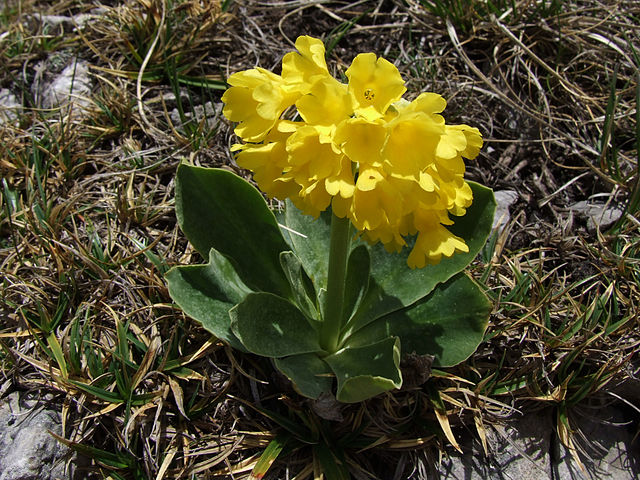 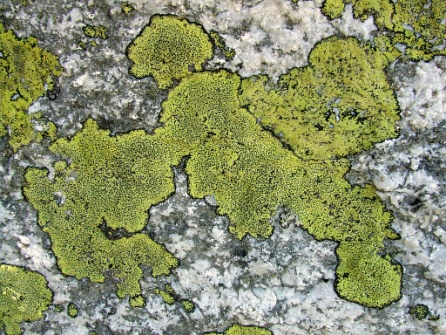 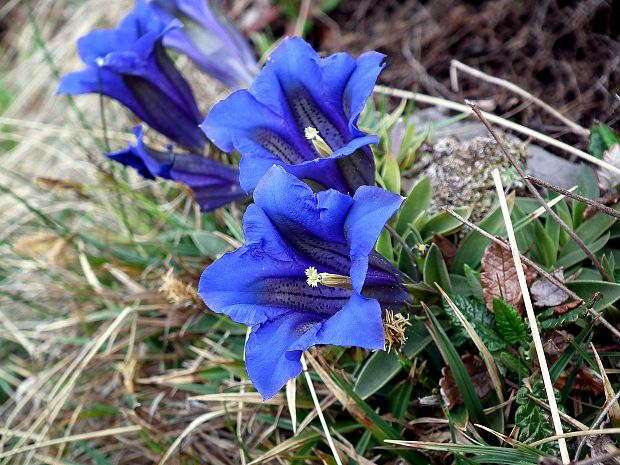 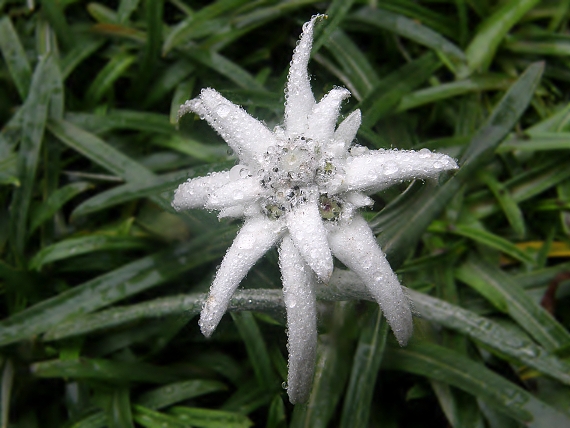 plesnivec alpínsky
horcokvet Clusiov
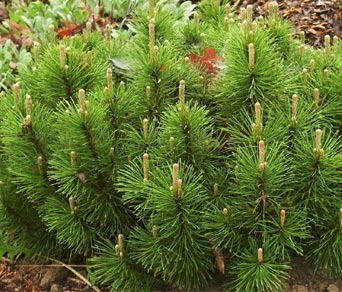 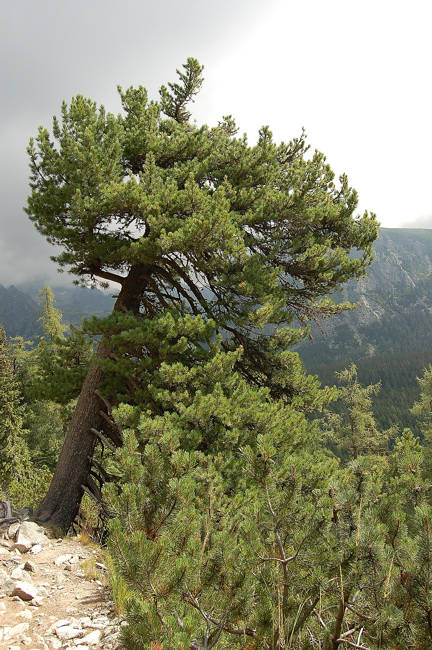 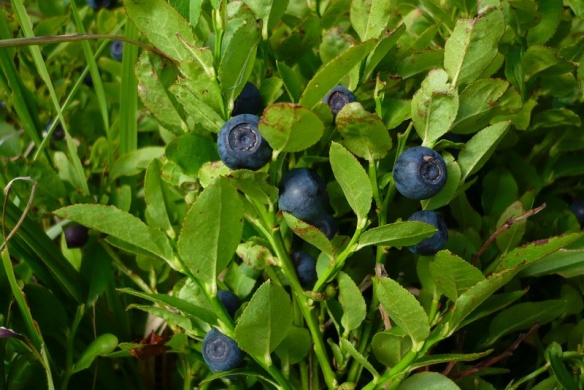 brusnica čučoriedková
kosodrevina
borovica limba
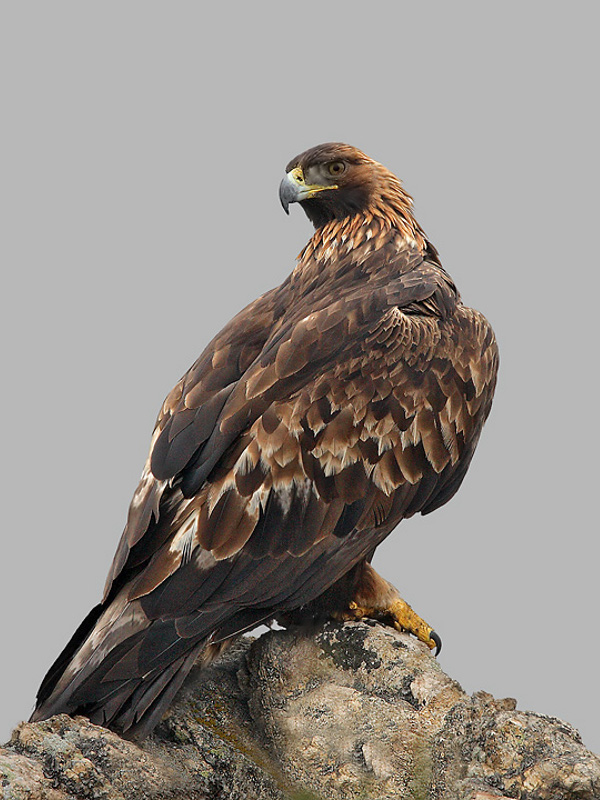 ŽIVOČÍŠSTVO:
 bezstavovce: slimáky, hmyz, pavúky
 ryby: pstruh potočný
 vtáky : orešnica perlovaná, orol skalný
 cicavce: svišť vrchovský, kamzík vrchovský
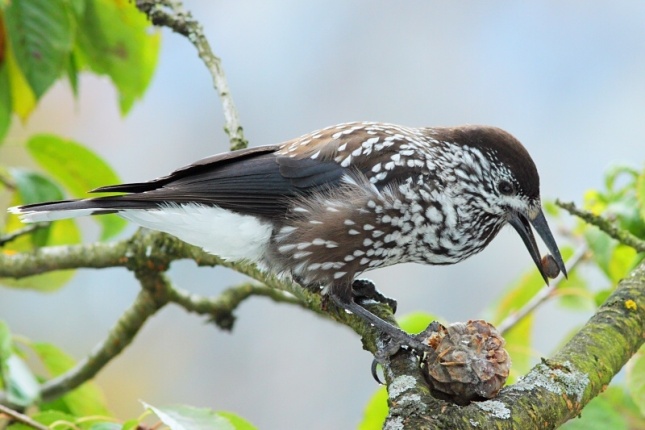 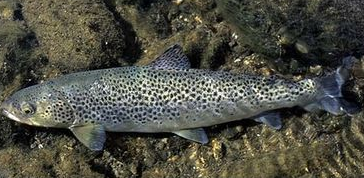 orol skalný
pstruh potočný
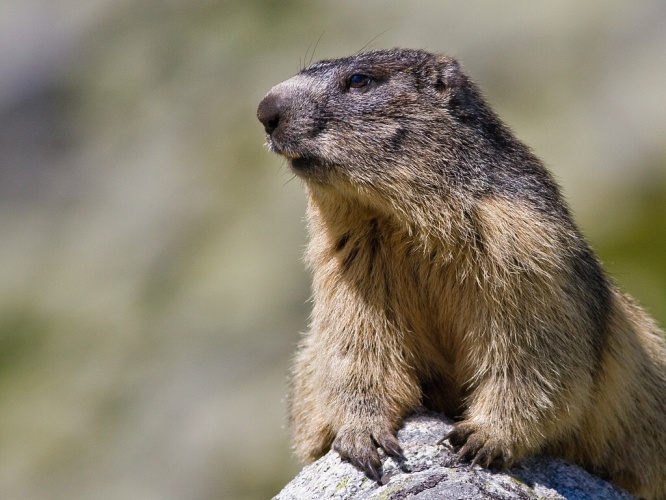 orešnica perlovaná
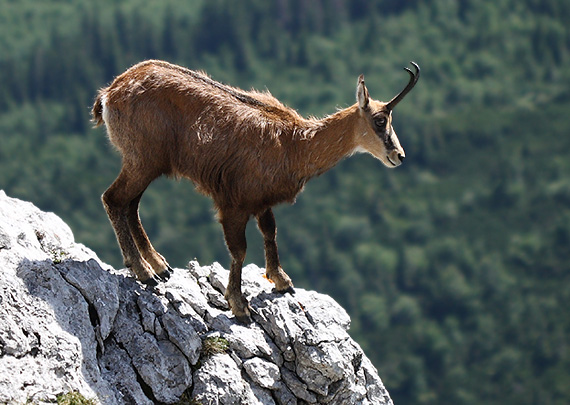 svišť vrchovský
kamzík vrchovský
Zdroje obrázkov
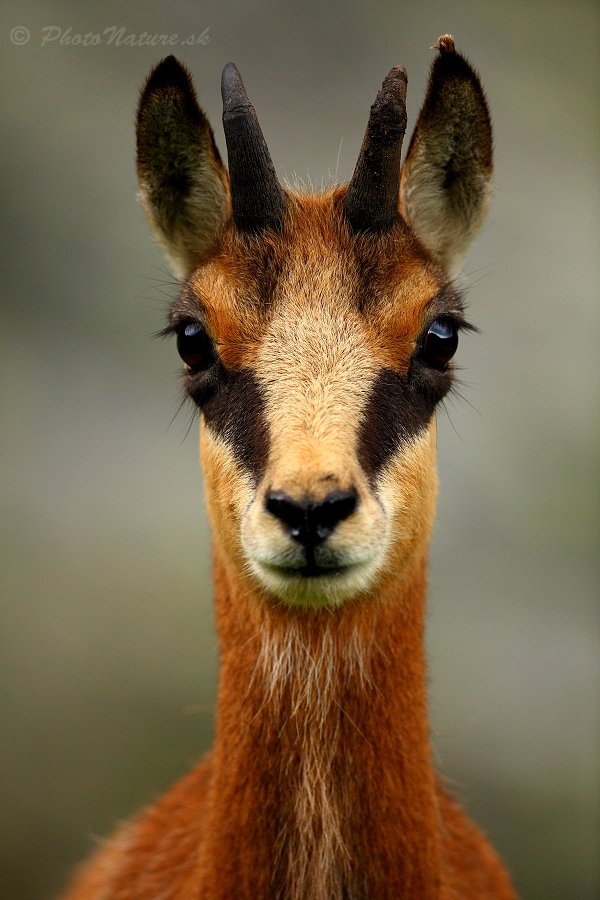 http://www.nahuby.sk
http://www.dreviny.sk
http://survivor.sk
http://biologia18.webnode.sk
http://www.polovnictvosk.estranky.sk
http://galeria.sengym-moodle.sk
http://www.fotoaparat.cz